HR Team
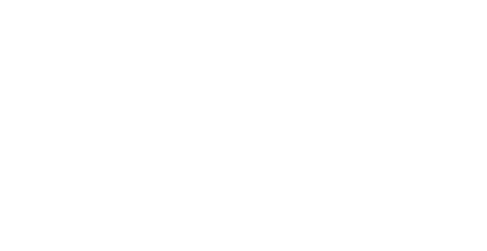